Exponential Decay of Correlations Implies Area Law: 
Single-Shot Techniques
Fernando G.S.L. Brandão
ETH Zürich

Based on joint work with Michał Horodecki
Arxiv:1206.2947

Beyond i.i.d. in Info. Theory, Cambridge 08/01/2012
This talk:
Go beyond the i.i.d. simplification used in the previous talk.
      
Contrast two views of single-shot info theory:
     
  1. It’s the right info theory, i.i.d.ness is an abstraction
     
  2. It only gives a reformulation of the problem
       
       e.g. Hmax gives the compression rate or is it
       defined as the compression rate?
This talk:
Go beyond the i.i.d. simplification used in the previous talk.
      
Contrast two views of single-shot info theory:
     
  1. It’s the right info theory, iid-ness is an abstraction
     
  2. It only gives a reformulation of the problems

       (e.g. Hmax gives the compression rate or is it
       defined as the compression rate?)
This talk:
Go beyond the i.i.d. simplification used in the previous talk.
      
Contrast two views of single-shot info theory:
     
  1. It’s the right info theory, iid-ness is an abstraction
     
  2. It only gives a trivial reformulation of the problems

       (e.g. Hmax gives the compression rate or is it
       defined as the compression rate?)
The result
X
Y
Thm 1 (B., Horodecki ‘12) If                  has ξ-EDC, then for every 
X = [1, r],
ξ-EDC (Expontial Decay of Correlations): For all regions A and C separated by l sites,
The proof sketch…
…was based on two ingredients:

State Merging Protocol (Horodecki, Oppenheim, Winter ‘05)

“Saturation of Mutual Information” (based on Hastings ‘07)
  

But we only have one copy of the state…
Single-shot info theory to rescue?
Single-Shot Entropies
Conditional min-entropy (Renner ‘05)



Smooth conditional min entropy




Smooth cond. max entropy (Tomamichel, Colbeck, Renner ‘09)



Smooth max mutual info
Single-Shot Entropies
Conditional min-entropy (Renner ‘05)



Smooth conditional min entropy




Smooth cond. max entropy (Tomamichel, Colbeck, Renner ‘09)



Smooth max mutual info
Single-Shot Entropies
Conditional min-entropy (Renner ‘05)



Smooth conditional min entropy




Smooth cond. max entropy (Tomamichel, Colbeck, Renner ‘09)



Smooth max mutual info
Single-Shot Entropies
Conditional min-entropy (Renner ‘05)



Smooth conditional min entropy




Smooth cond. max entropy (Tomamichel, Colbeck, Renner ‘09)



Smooth max mutual info
Single-Shot Counterparts 1: Correlations vs Entropies
From i.i.d. merging: For
Lemma: For              and δ, ν > 0,
1.
2.
Single-Shot Counterparts 1: Correlations vs Entropies
From i.i.d. merging: For
Lemma: For              and δ, ν > 0,
1.
2.
Single-Shot Counterparts 1: Correlations vs Entropies
Independent bounds since
From i.i.d. merging: For
Lemma: For              and δ, ν > 0,
1.
2.
Single-Shot Merging
Follows from single-shot state merging: 
(Dupuis, Berta, Wullschleger, Renner ‘10 )
A
B
C
“Environment”
EPR rate:


C. Com. Cost:
Beyond Single-Shot Merging
Does not follows from single shot-merging. Might have



We operate in a regime where one cannot get EPR pairs. 
Still one can get correlations by random measurements

It only happens in the single-shot regime, asymptotically
either one gets EPR pairs between A and C or decouples A from C
but                                     !!
Noisy Correlations by Random Measurements
iid
no correlations
(decoupling)
Perfect correlations
EPR distillation
Single-shot
no correlations
(decoupling)
Perfect correlations
EPR distillation
Noisy correlations
Single-Shot Counterparts 2: Saturation Mutual Info
Given a site s, for all l0, ε > 0 there is a region B2l := BL,l/2BC,lBR,l/2 of size 2l with 1 < l/l0 < 2O(1/ε) at a distance < l02O(1/ε)  from s  s.t. 

                                       I(BC,l:BL,l/2BR,l/2) < εl
BL
BC
BR
A
s
< l02O(1/ε)
< l02O(1/ε)
Single-Shot Counterparts 2: Saturation Mutual Info
Given a site s, for all l0, ε > 0 there is a region B2l := BL,l/2BC,lBR,l/2 of size 2l with 1 < l/l0 < 2O(1/ε) at a distance < l02O(1/ε)  from s  s.t. 

                                       I(BC,l:BL,l/2BR,l/2) < εl
BL
BC
BR
A
s
< l02O(1/ε)
< l02O(1/ε)
Single-shot Let Ψ have ξ-EDC. Given a site s, for all l0, ε, δ > 0 there is a region B2l := BL,l/2BC,lBR,l/2 of size 2l with 1 < l/l0 < exp(log(1/ε)/ε) at a distance < l0exp(log(1/ε)/ε)  from s  s.t.  

                            Iδmax(BC,l:BL,l/2BR,l/2) < 8εl/δ + δ
Saturation von Neumann Mutual Information
Given a site s, for all l0, ε > 0 there is a region B2l := BL,l/2BC,lBR,l/2 of size 2l with 1 < l/l0 < 2O(1/ε) at a distance < l02O(1/ε)  from s  s.t. 

                                       I(BC,l:BL,l/2BR,l/2) < εl
Proof by contradiction: If it doesn’t hold, for all l:
Saturation von Neumann Mutual Information
Given a site s, for all l0, ε > 0 there is a region B2l := BL,l/2BC,lBR,l/2 of size 2l with 1 < l/l0 < 2O(1/ε) at a distance < l02O(1/ε)  from s  s.t. 

                                       I(BC,l:BL,l/2BR,l/2) < εl
Proof by contradiction: If it doesn’t hold, for all l:



Interating: 

H(2l) < 2H(l) – εl < 4 H(l/2) – 2εl < 8 H(l/4) – 3εl < …

… which implies  H(l) < l H(2) - εl log(l)
Saturation max Mutual Information
Single-shot Let Ψ have ξ-EDC. Given a site s, for all l0, ε, δ > 0 there is a region B2l := BL,l/2BC,lBR,l/2 of size 2l with 1 < l/l0 < exp(log(1/ε)/ε) at a distance < l0exp(log(1/ε)/ε)  from s  s.t.  

                            Iδmax(BC,l:BL,l/2BR,l/2) < 8εl/δ + δ
We do not know how to prove it without exponential decay of correlations. 

Proof breaks down completely: 

Imax not linear combination of entropies 

Maybe use bound: Imax(A:B) < Hmax(A)+Hmax(B)-Hmin(AB)
       But arbitrary gaps between Hmax and Hmin
Saturation max Mutual Information
The idea: Use EDC to relate single-shot and i.i.d. 

1. From the q. substate theorem (Jain, Radhakrishnan, Sen ’07)



Suffices to prove:
Saturation max Mutual Information
The idea: Use EDC to relate single-shot and i.i.d. 

1. From the q. substate theorem (Jain, Radhakrishnan, Sen ’07)



Suffices to prove:
Saturation max Mutual Information
The idea: Use EDC to relate single-shot and i.i.d. 

1. From the q. substate theorem (Jain, Radhakrishnan, Sen ’07)



Suffices to prove:


2. Suppose not: For all l,

We must relate                 to          . In general not possible

But we have EDC…
Relating max to vNeumann entropy
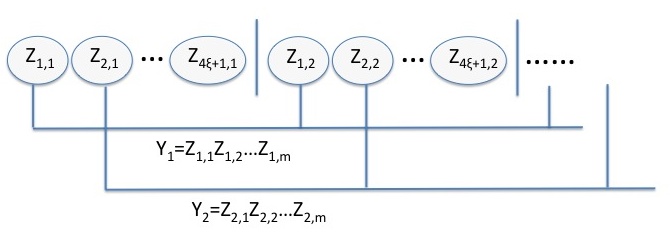 By subadditivity:
But by EDC,                                                         is small.

Thus

By q. equipartition property (Tomamichel, Colbeck, Renner ’08)
Using Single-Shot Lemmas to show the main result
Area law from subvolume law

 Getting subvolume law
Area Law from Subvolume Law (cheating)
l
C
B
A
Area Law from Subvolume Law (cheating)
l
C
B
A
Area Law from Subvolume Law (cheating)
l
C
B
A
Suppose H(B) < l/(4ξ). Since I(A:B) < 2H(B) < l/(2ξ), if 

state              has ξ-EDC then Cor(A:C) < 2-l/ξ < 2-I(A:B)

            Thus:  H(C) < H(B)    :   Area Law for C!
Area Law from Subvolume Law (cheating)
l
C
B
A
Suppose H(B) < l/(4ξ). Since I(A:B) < 2H(B) < l/(2ξ), if 

state              has ξ-EDC then Cor(A:C) < 2-l/ξ < 2-I(A:B)

            Thus:  H(C) < H(B)    :   Area Law for C!
It suffices to prove that nearby the boundary of C there is a region of size < l02O(ξ) with entropy < l/(4ξ)
Area Law from Subvolume Law (cheating)
Could consider single-shot merging. But remember
l
C
B
A
Suppose H(B) < l/(4ξ). Since I(A:B) < 2H(B) < l/(2ξ), if 

state              has ξ-EDC then Cor(A:C) < 2-l/ξ < 2-I(A:B)

            Thus:  H(C) < H(B)    :   Area Law for C!
It suffices to prove that nearby the boundary of C there is a region of size < l02O(ξ) with entropy < l/(4ξ)
Area Law from Subvolume Law
l
C
B
A
Area Law from Subvolume Law
l
C
B
A
Area Law from Subvolume Law
l
C
B
A
Suppose Hmax(B) < l/(4ξ). If state              has ξ-EDC 
then Cor(A:C) < 2-l/ξ < 2-3Hmax(B)

            Thus:  Hmax(C) < Hmax(B)    :   Area Law for C!
Area Law from Subvolume Law
l
C
B
A
Suppose Hmax(B) < l/(4ξ). If state              has ξ-EDC 
then Cor(A:C) < 2-l/ξ < 2-3Hmax(B)

            Thus:  Hmax(C) < Hmax(B)    :   Area Law for C!
It suffices to prove that nearby the boundary of C there is a region of size < l02O(ξ) with max entropy < l/(4ξ)
Getting Subvolume Law (cheating)
“It suffices to prove that nearby the boundary of C there is a region of size < l02O(ξ) with entropy < l/(4ξ)”
BL
BC
BR
A
s
< l02O(1/ε)
< l02O(1/ε)
R := all except BLBCBR :
Hastings lemma with ε = 1/(4ξ), gives I(BC:BLBR) < l/(4ξ)
Then from state merging protocol and ξ-EDC:
Getting Subvolume Law (cheating)
“It suffices to prove that nearby the boundary of C there is a region of size < l02O(ξ) with entropy < l/(4ξ)”
BL
BC
BR
A
s
< l02O(1/ε)
< l02O(1/ε)
R := all except BLBCBR :
Hastings lemma with ε = 1/(4ξ), gives I(BC:BLBR) < l/(4ξ)
Then from state merging protocol and ξ-EDC:
Finally:   S(BC) ≤ S(BC) + S(BLBR) – S(R) = I(BC:BLBR) ≤ l/(4ξ)
Getting Subvolume Law
“It suffices to prove that nearby the boundary of C there is a region of size < l02O(ξ) with entropy < l/(4ξ)”
BL
BC
BR
A
s
< l02O(1/ε)
< l02O(1/ε)
R := all except BLBCBR :
Single-shot Hastings lemma with ε = 1/(8ξ) gives 

                                   Iδmax(BC:BLBR) < l/(2ξ) 

Then from single-shot merging and ξ-EDC:
Getting Subvolume Law
“It suffices to prove that nearby the boundary of C there is a region of size < l02O(ξ) with entropy < l/(4ξ)”
BL
BC
BR
A
s
< l02O(1/ε)
< l02O(1/ε)
R := all except BLBCBR :
Single-shot Hastings lemma with ε = 1/(8ξ) gives 

                                   Iδmax(BC:BLBR) < l/(2ξ) 

Then from single-shot merging and ξ-EDC:
Getting Subvolume Law
“It suffices to prove that nearby the boundary of C there is a region of size < l02O(ξ) with entropy < l/(4ξ)”
for
BL
BC
BR
A
s
< l02O(1/ε)
< l02O(1/ε)
R := all except BLBCBR :
Single-shot Hastings lemma with ε = 1/(8ξ) gives 

                                   Iδmax(BC:BLBR) < l/(2ξ) 

Then from single-shot merging and ξ-EDC:
Getting Subvolume Law
“It suffices to prove that nearby the boundary of C there is a region of size < l02O(ξ) with entropy < l/(4ξ)”
for
BL
BC
BR
A
s
< l02O(1/ε)
< l02O(1/ε)
R := all except BLBCBR :
Single-shot Hastings lemma with ε = 1/(8ξ) gives 

                                   Iδmax(BC:BLBR) < l/(2ξ) 

Then from single-shot merging and ξ-EDC:
Getting Subvolume Law
By duality of min and max entropies
(Tomamichel, Colbeck, Renner ‘09)
Conclusions
EDC implies Area Law in 1D.

Single-shot info theory useful in physics, here condensed-matter physics/quantum many-body theory


Single-shot is more than to replace von Neumann by either min or max entropy: new regimes

Single-shot theory is less structured, but gives a unified way of addressing different types of structures (iid, permutation invariance, ergodicity, exponential decay of correlations)
Thanks!